The Nucleus
Morgan Gilliam
What is it?
Holds most of the genes
Controls cell growth and reproduction 
“Command center” of the eukaryotic cell
Most prominent organelle in the cell
The parts...
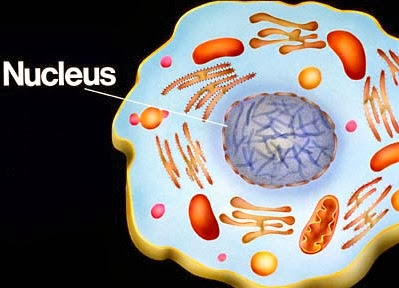 Nucleus
Nuclear envelope
Nuclear lamina 
Nucleolus 
Chromosome
Chromatin
Nuclear envelope
Double membrane; 20-40 nm thick (lipid bilayer)
Porus 
Separates the nucleus from cytoplasm
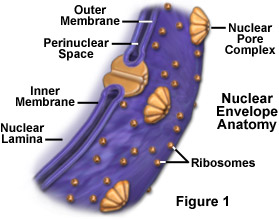 Nuclear lamina
Protein filaments
The backbone of the nuclear envelope
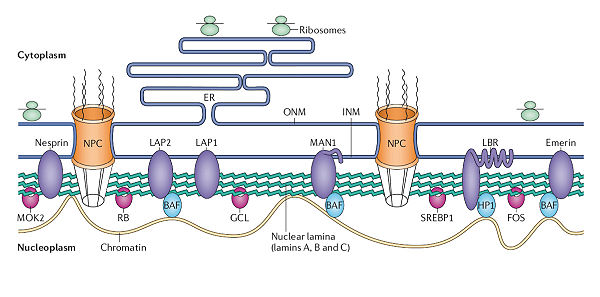 Nucleolus
Only appears through an electron microscope 
The center of an nucleus 
Major part of protein synthesis
Densely stained granules and fibers adjoining part of chromatin
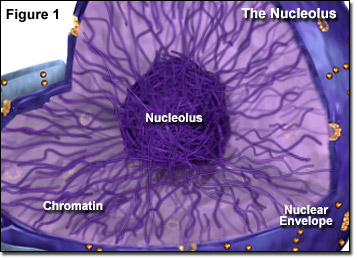 chromosomes
Structures that carry genetic information 
Chromatin 
A complex of proteins and DNA
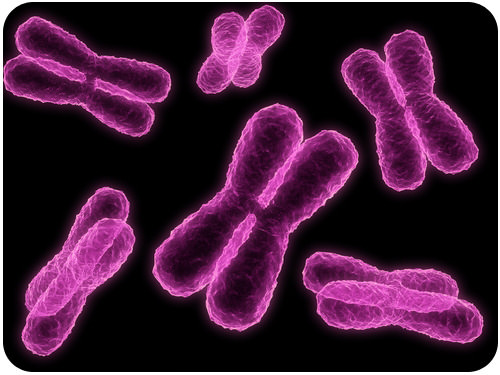 What is produced?
A functioning cell, without a nucleus the cell doesn't know what to do. This is why it is called the “brain” of a cell. Products include...
Cell reproduction 
Cell growth
“Individuality”
Citations
THE NUCLEUS - CELL COMMAND CENTER
In-text: (ThoughtCo, 2017)
Your Bibliography: ThoughtCo. (2017). The Nucleus - Cell Command Center. [online] Available at: https://www.thoughtco.com/the-cell-nucleus-373362 [Accessed 19 Sep. 2017].
STUDIOS, A.
Biology4Kids.com: Cell Structure: Cell Nucleus
In-text: (Studios, 2017)
Your Bibliography: Studios, A. (2017). Biology4Kids.com: Cell Structure: Cell Nucleus. [online] Biology4kids.com. Available at: http://www.biology4kids.com/files/cell_nucleus.html [Accessed 19 Sep. 2017].
HELP, H.
What other organelles does the Nucleolus work with? Like when it does its functions in the cell, what other organelles does it need to complete its... | eNotes
In-text: (Help, 2017)
Your Bibliography: Help, H. (2017). What other organelles does the Nucleolus work with? Like when it does its functions in the cell, what other organelles does it need to complete its... | eNotes. [online] eNotes. Available at: https://www.enotes.com/homework-help/what-other-organelles-does-nucleolus-work-with-279102 [Accessed 19 Sep. 2017].